Tips & Tricks on Workflow with Multiple Authors: A Leninist View
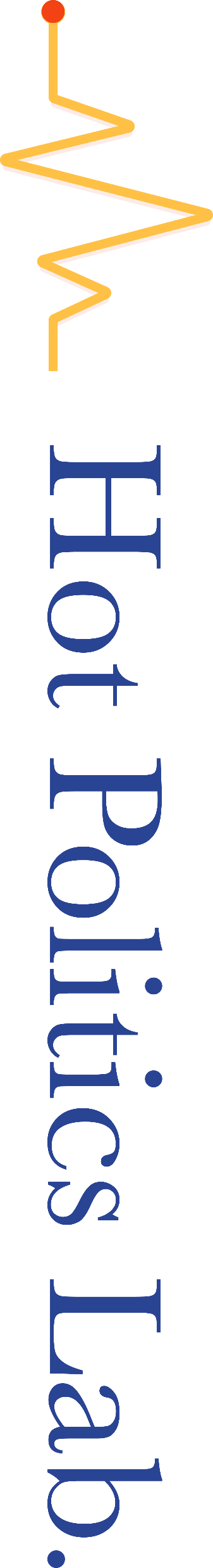 Gijs Schumacher
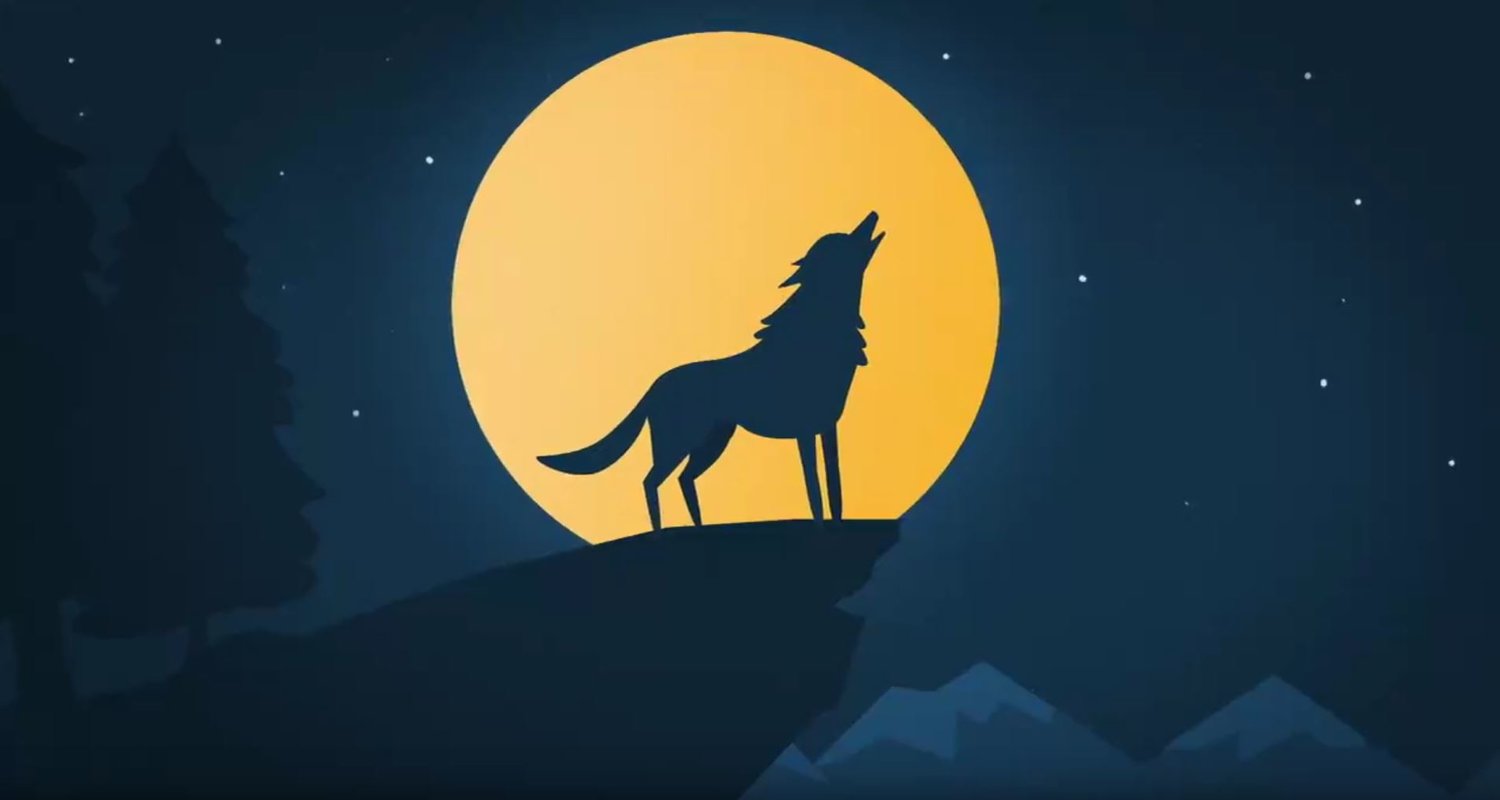 There is not one model that rules them all
Working with similar people
Working with different people
Models of cooperation:
Layering
Bricolage
LEGO

Read more: https://researchwhisperer.org/2012/02/21/co-writing/
Role-taking
A leader (responsible for management)
Specialists in analysis, data collection & management, literature, writing.
Controllers: to check the specialists.
Stick to roles unless it isn’t working
Be tolerant
Communicate

Read more: https://researchwhisperer.org/2019/05/07/learning-to-be-a-co-author/
Co-writing
Think about your strengths and weaknesses as a writer
Start with a shared plan
Negotiate the role that co-writers will play
Think about voice
How to make changes? 

Read more: https://patthomson.net/2017/05/01/co-writing-strategies-for-working-with-other-peoples-words/